Simple solutions Profound results – changing attitudes through conservation
Nora Demers
Laurie Coventry-Payne
Florida Gulf Coast University
Fort Myers, FL
it was NOT simple!It IS profound!
Profound results – changing attitudes through conservation
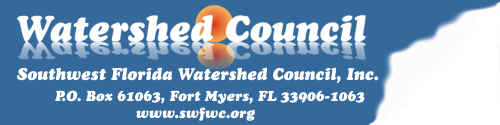 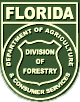 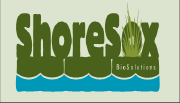 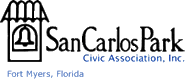 EAST MULLOCH DRAINAGE DISTRICT
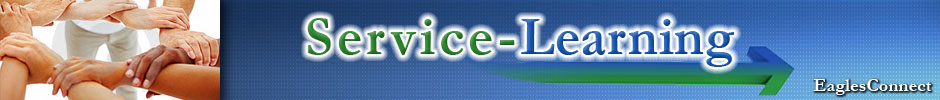 East Mulloch Drainage District
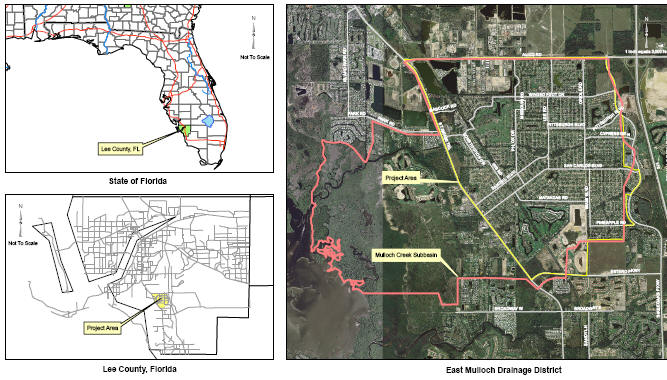 The scene
Pre-stormwater regulation community (1960’s)

Drainage District special funding unit by size not value of property- (only $70K/yr)
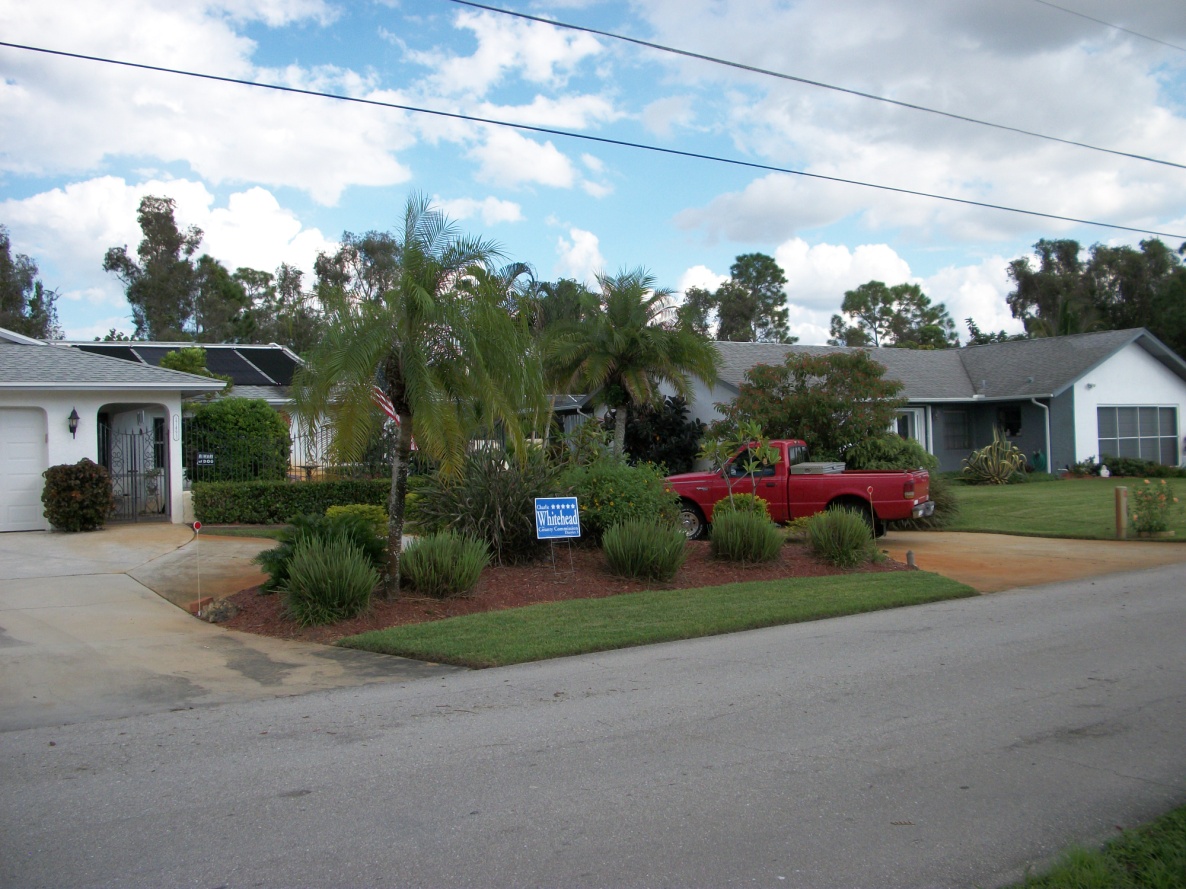 Straw ballot in 2006- 44% willing to pay more 
(not knowing how much ‘more’ was)
Process
(at my request) County paid $180K for study to see what it would take to bring it to a state that they would be willing to ‘take it over’ (2008)

This is 3 years income for the district!
Estimate d $4M cost
Opportunity to incorporate my civic engagement with my professional career
University Colloquium at FGCU
REQUIRED OF ALL UNDERGRADS
Ecological Literacy
Sense of Place
Environmental education
Community engagement
Service-Learning requirement since 2006
10 hour equivalent
Project allows students to participate in an ‘authentic’ ongoing project
Profound results – changing attitudes through conservation
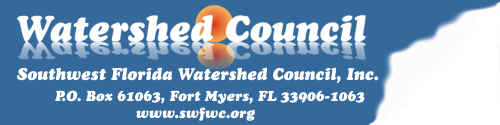 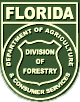 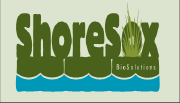 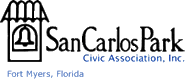 EAST MULLOCH DRAINAGE DISTRICT
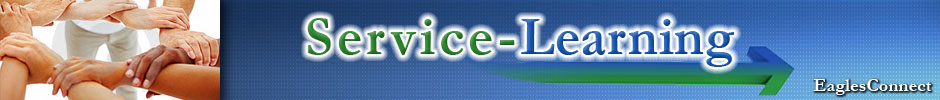 Mulloch Creek Habitat Shoreline Stabilization
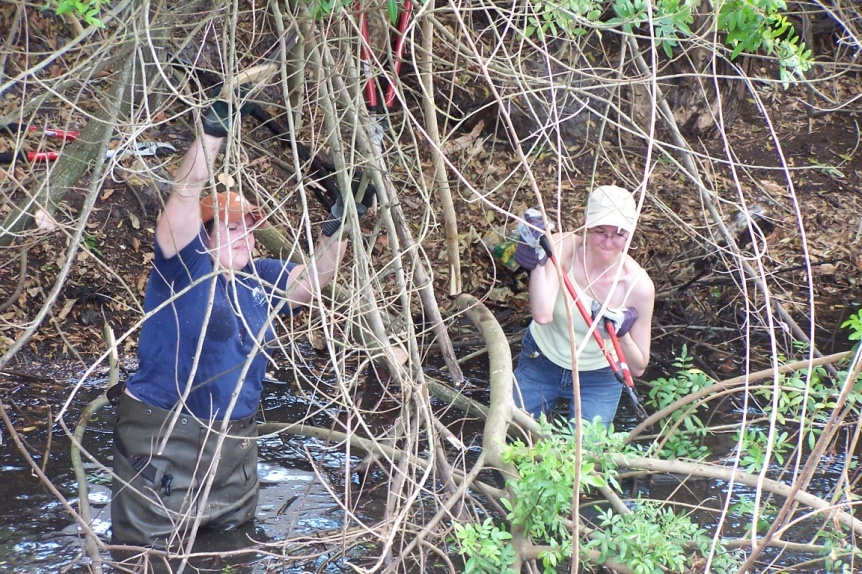 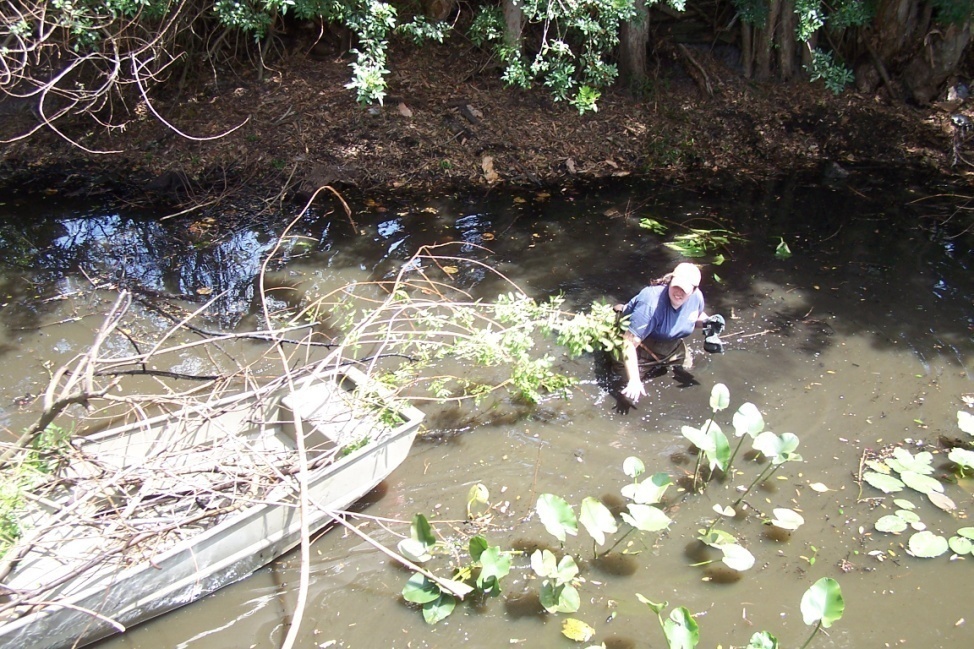 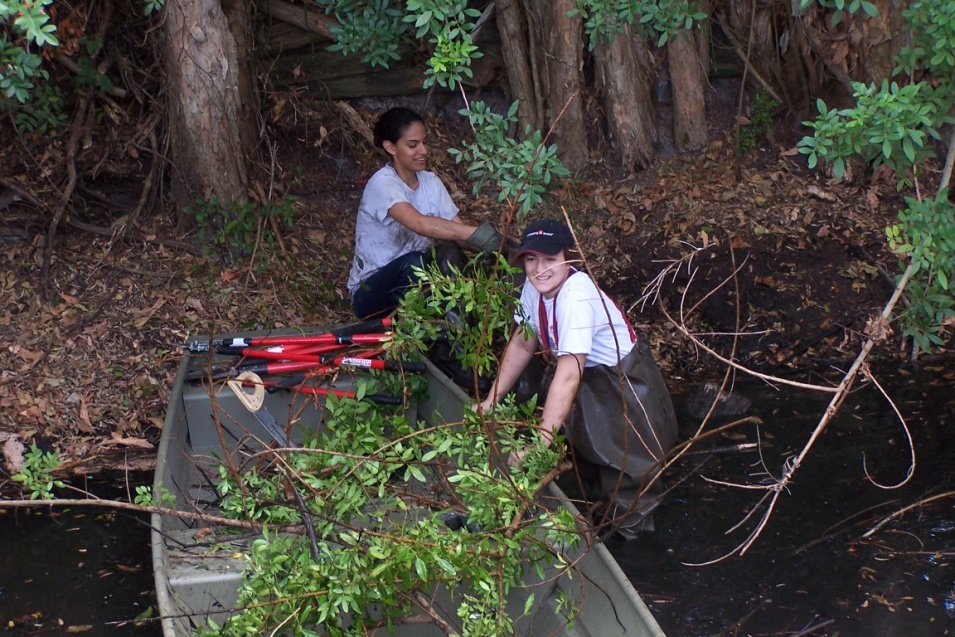 Habitat Restoration- trash removal
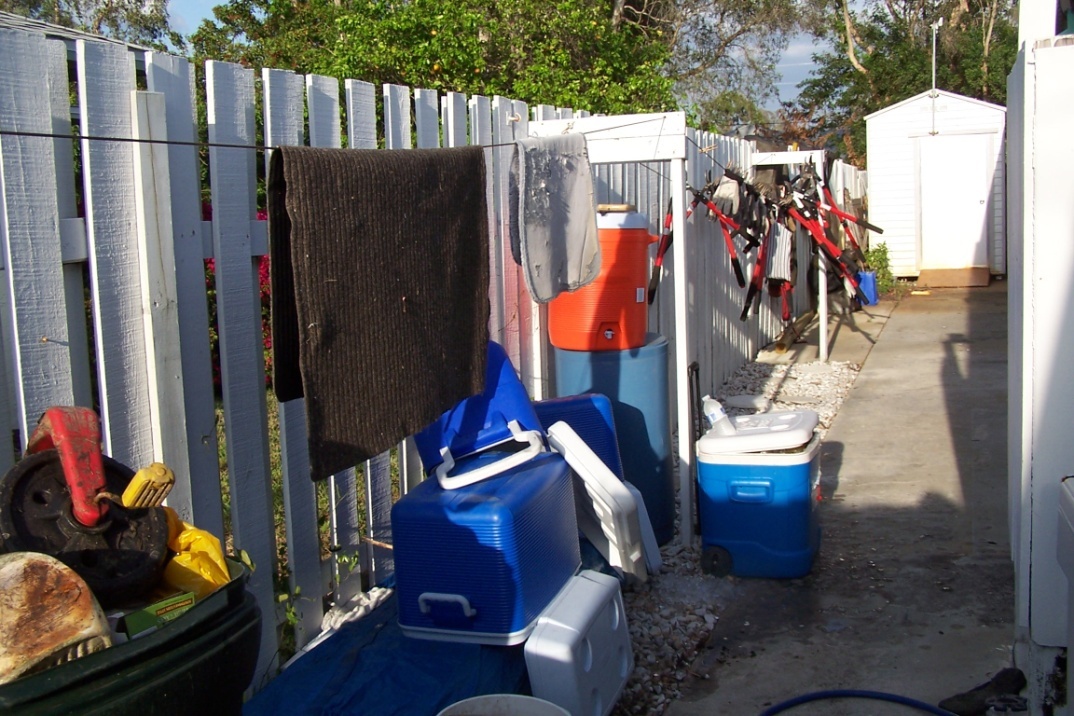 Mulloch Creek Habitat Shoreline Stabilization
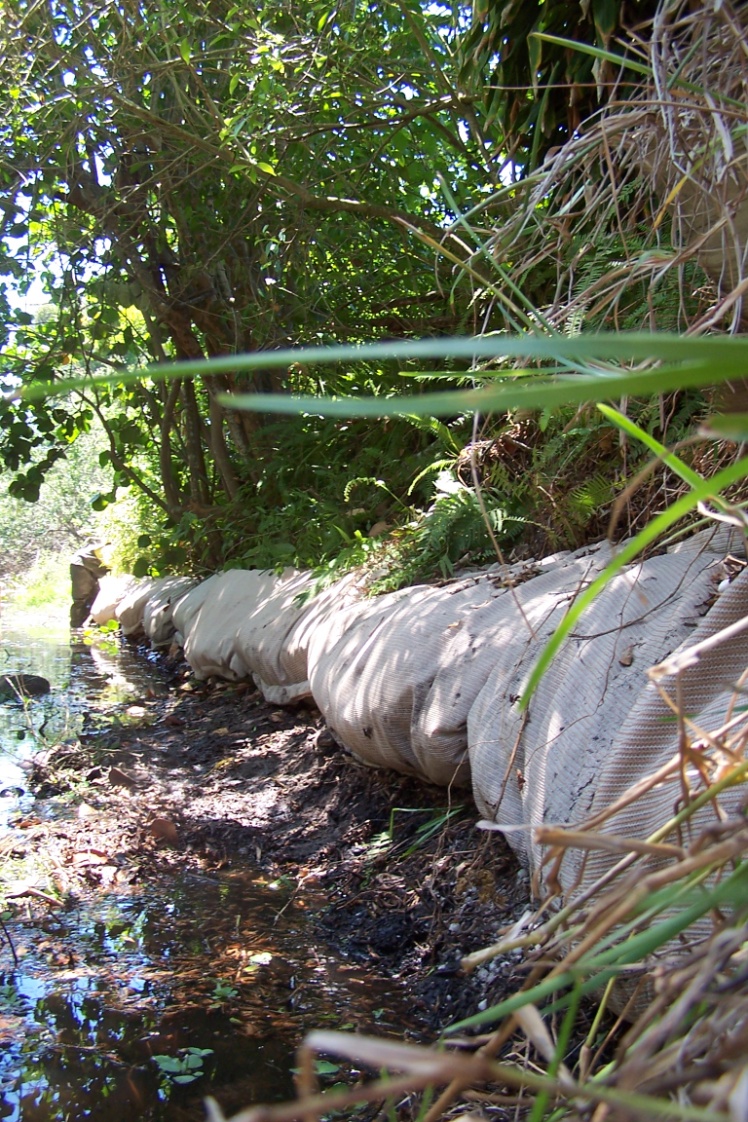 54’ Corn-stalk filled SHORESOX installed
April, 2009
Mulloch Creek Habitat restorationpre-exotic removal
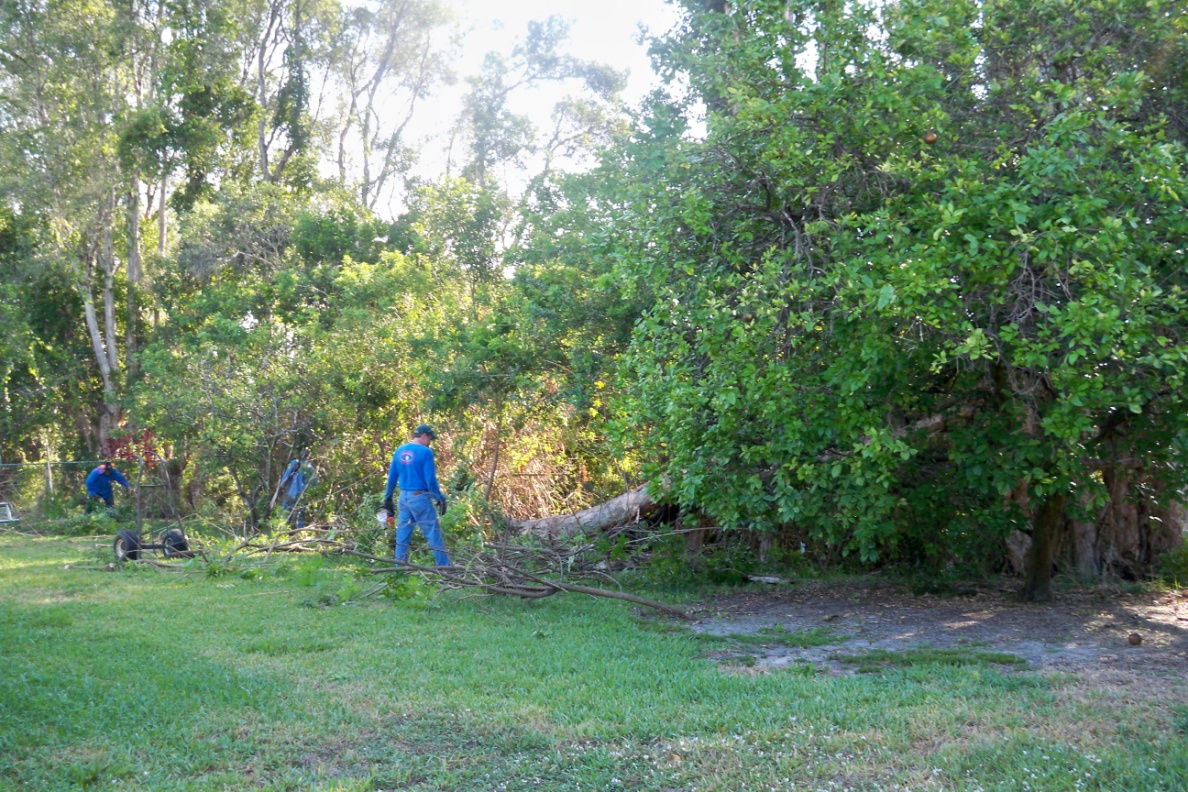 Exotics for removing
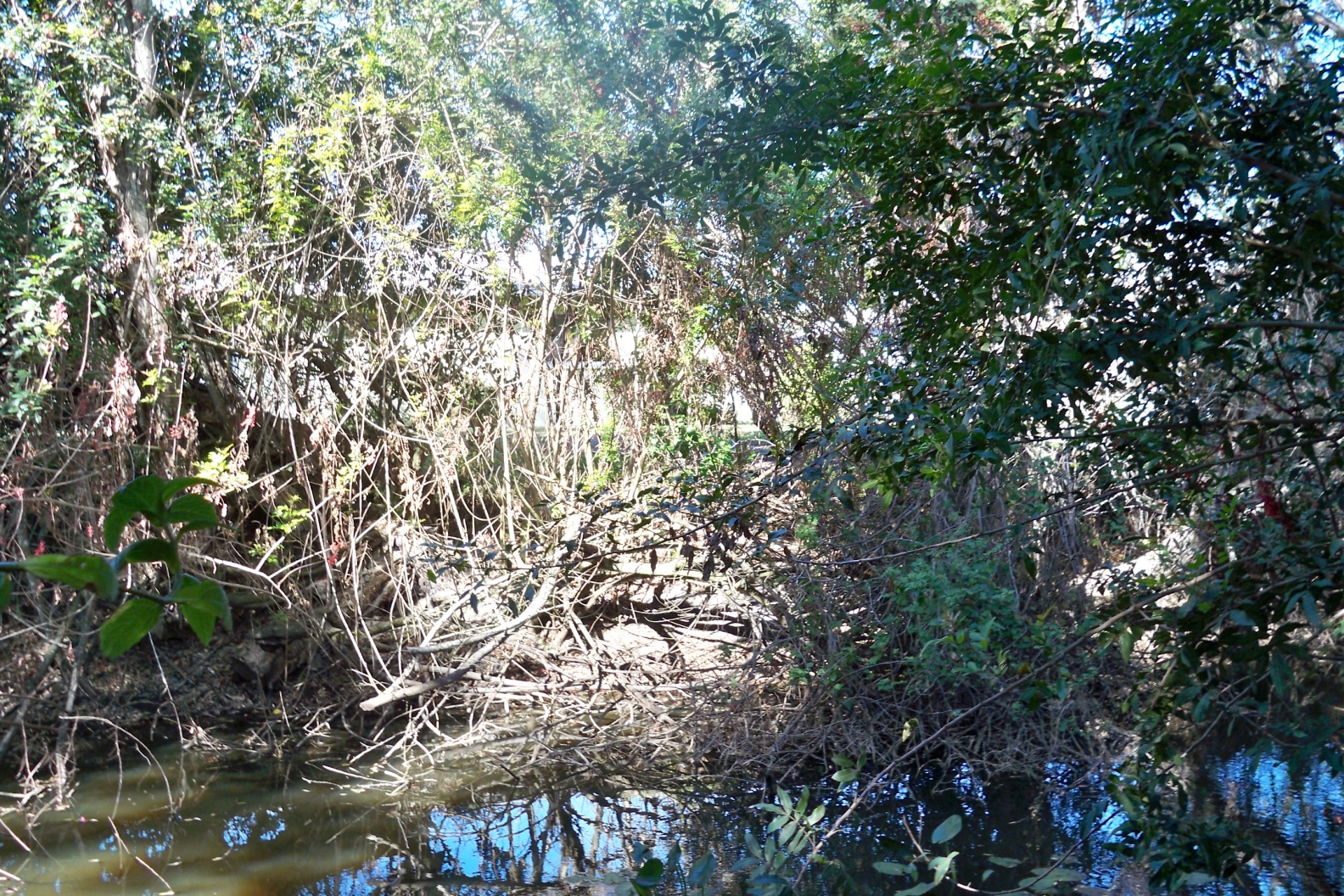 Exotic removal funded by EMDD
Exotics removed (Melaleuca and Brazilian pepper)
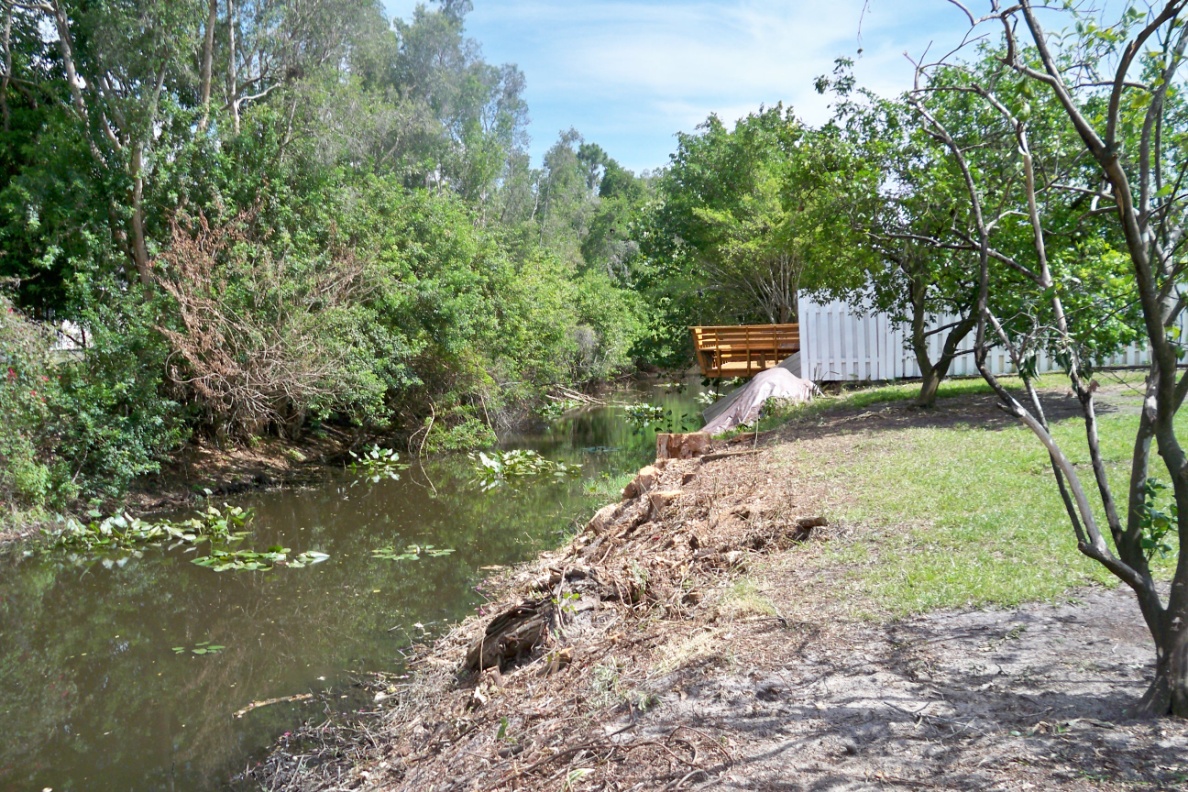 Air potato and exotic removal (cont’)
During Summer 2009
over 35 students and 350 Service learning hours contributed from FGCU Colloquium students
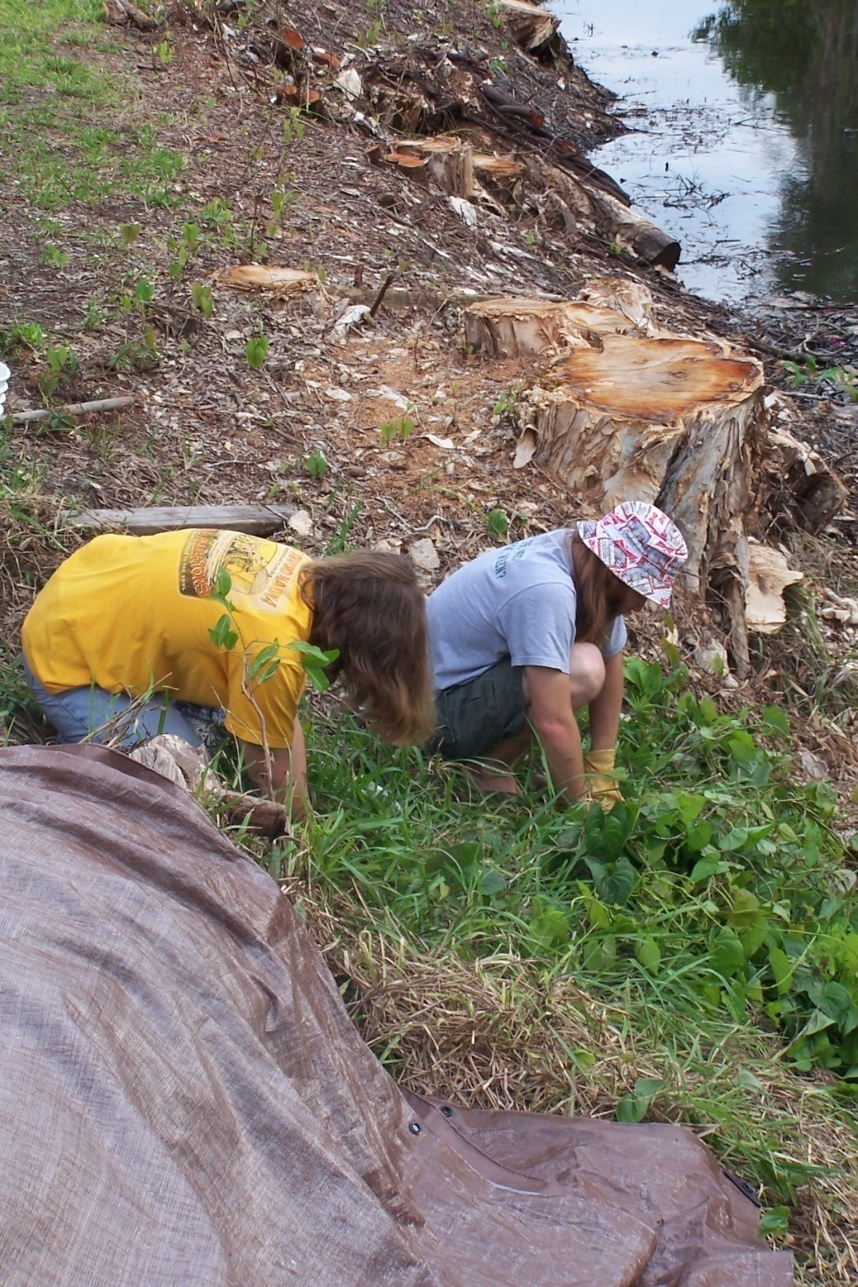 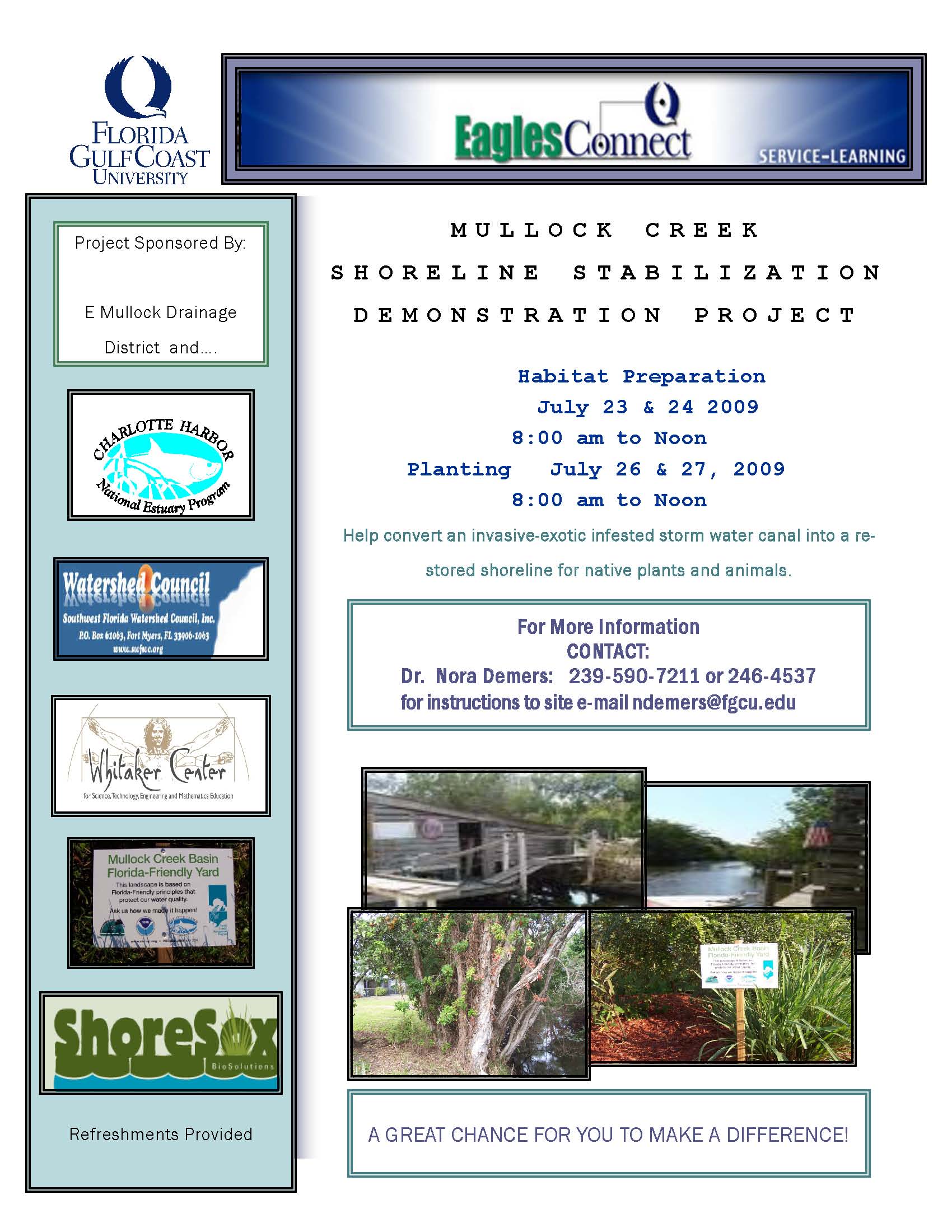 MULLOCK CREEK SHORELINE STABILIZATION DEMONSTRATION PROJECT help convert an invasive exotic infested storm water canal into a restored shoreline for native plants and animals
Work Day June 2009- pumping muck planting etc.
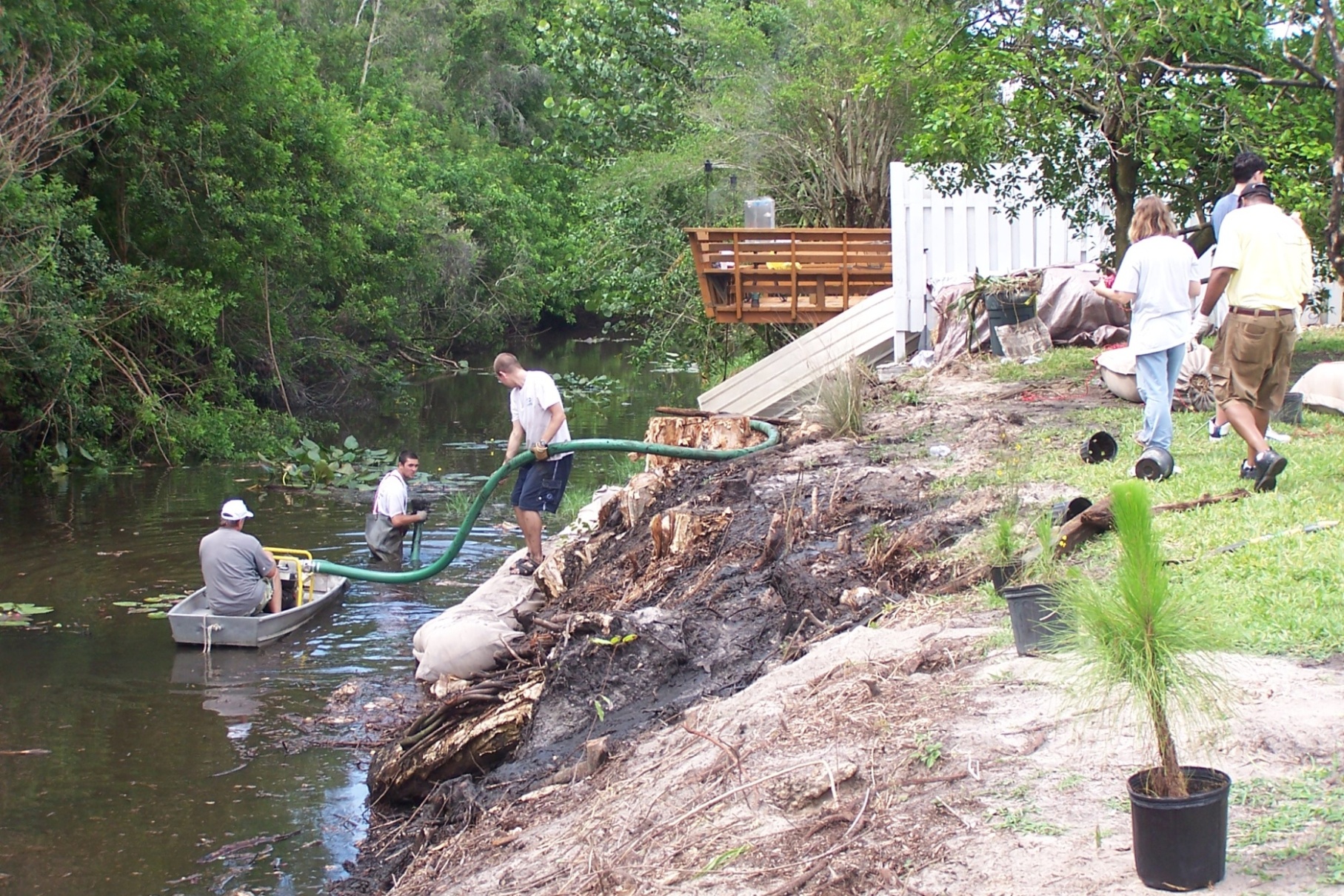 Native plantings from FGCU Arts Complex
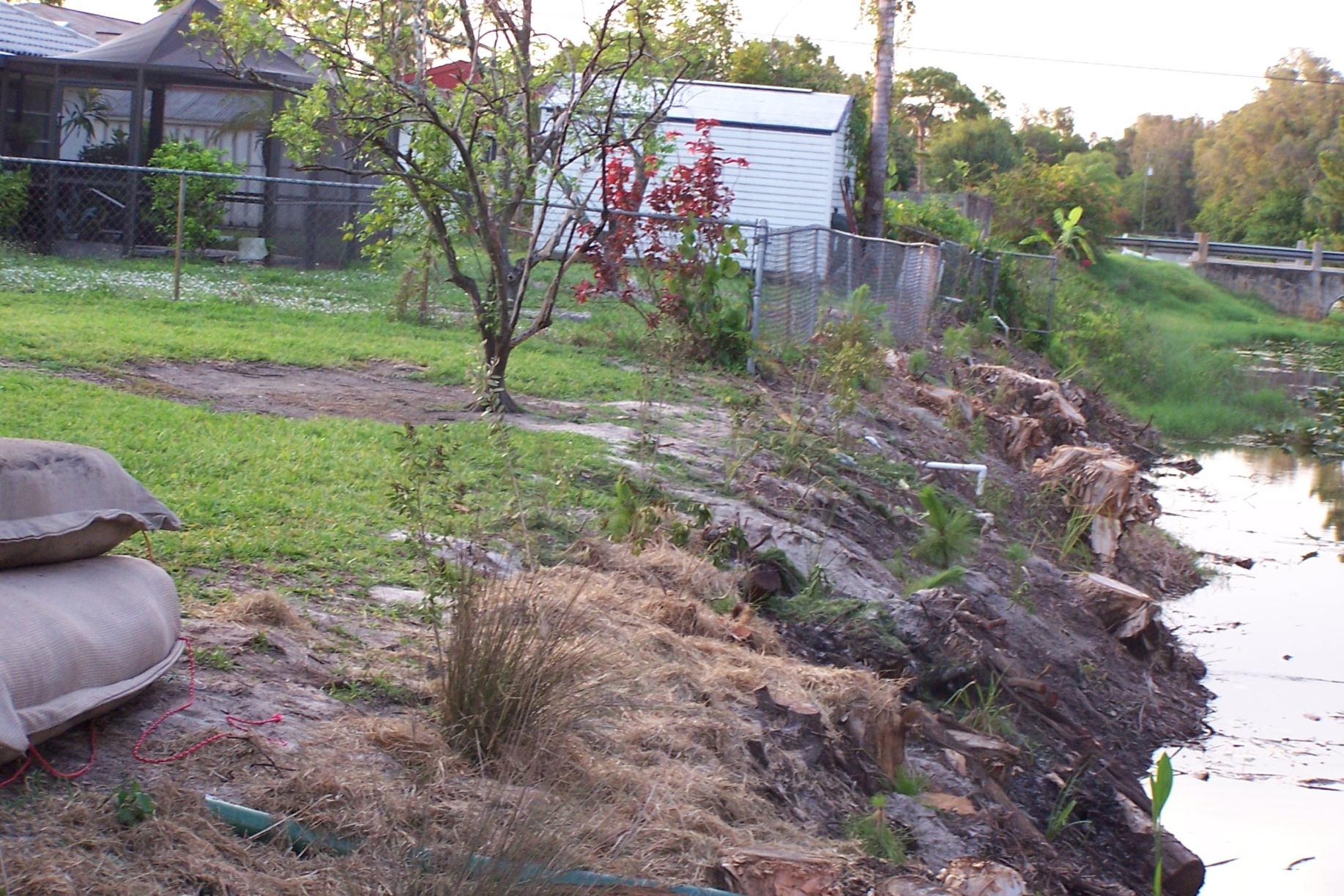 The impact of course-based service-learning on ecological perspective and sense of place: Mulloch Creek Shoreline Restoration Project
Florida Gulf Coast University 
University Colloquium 
CRN 81257 
Fall, 2009 
Laurie Coventry-Payne, M. S. 
Nora Demers, Ph.D.
Demographics of the class
September, 2009 plant growth- note lack of (most) air potatoes!
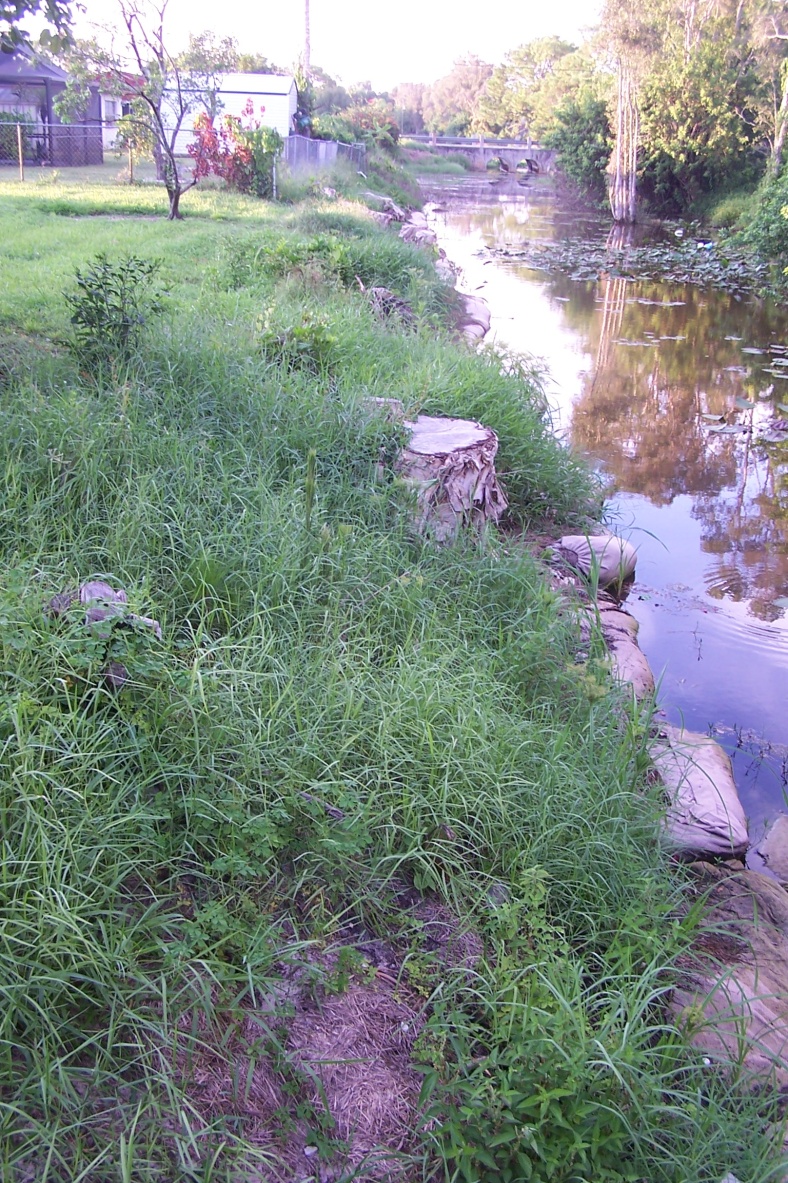 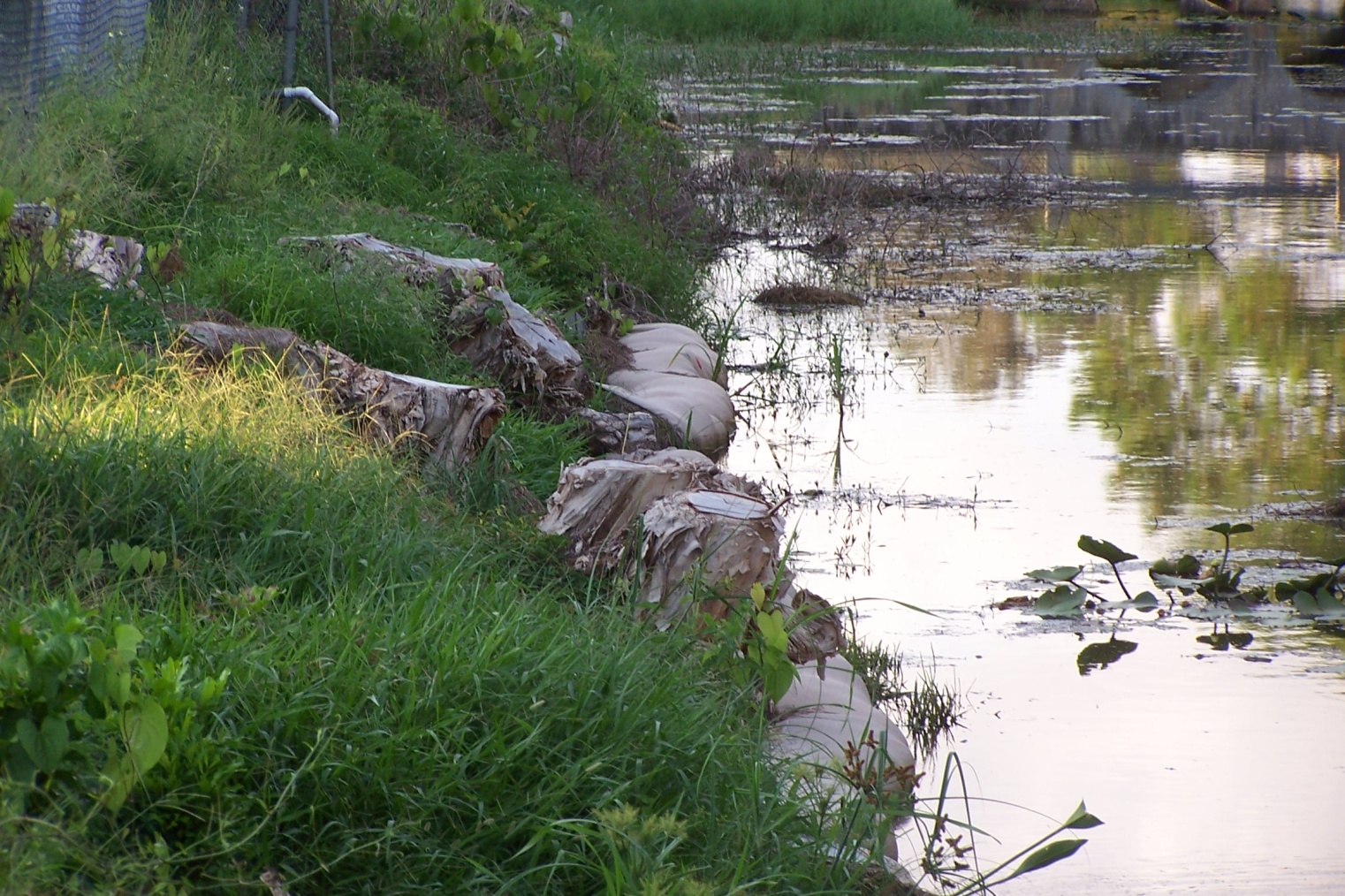 October, 2009 Weed pulling and Planting of trees and shrubs
Charlotte Harbor National Estuary Program grant  supported project including purchase of native plants from local nursery 
Trees were donated from Division Of Forestry
Part of the crew
Pulling grass
Teamwork!
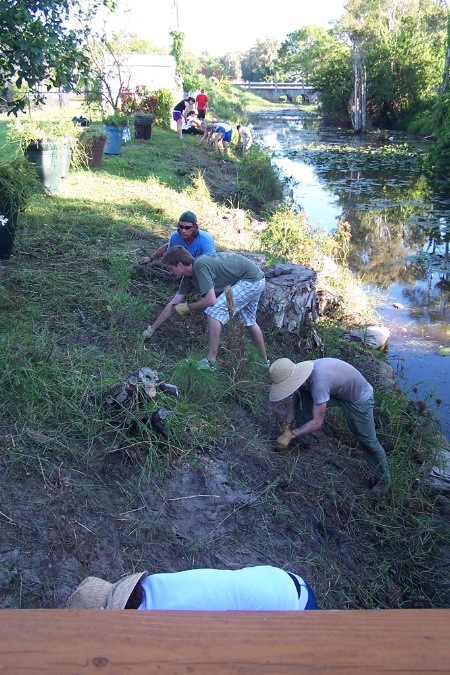 Hard workers
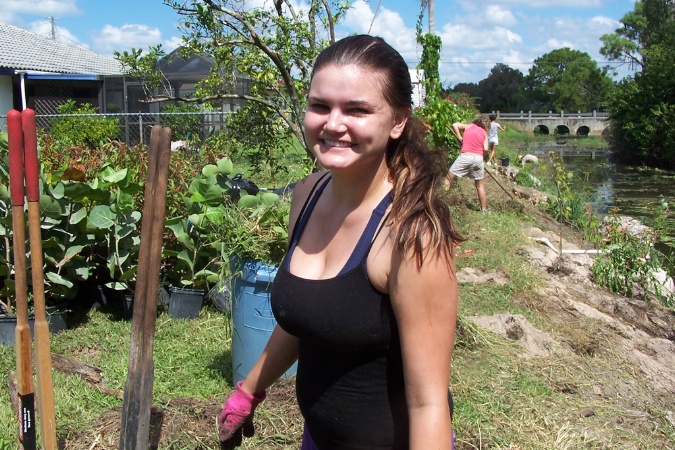 Plants arriving
Digging holes
Learning from Mike Weston (DOF)
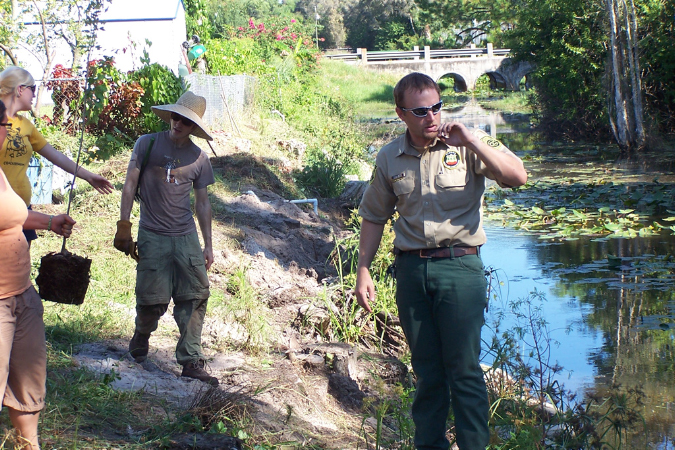 more grass pulled!
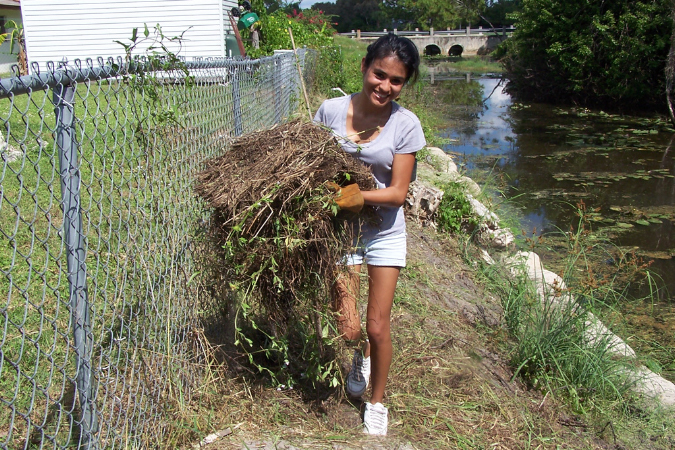 Diligently working
Almost done
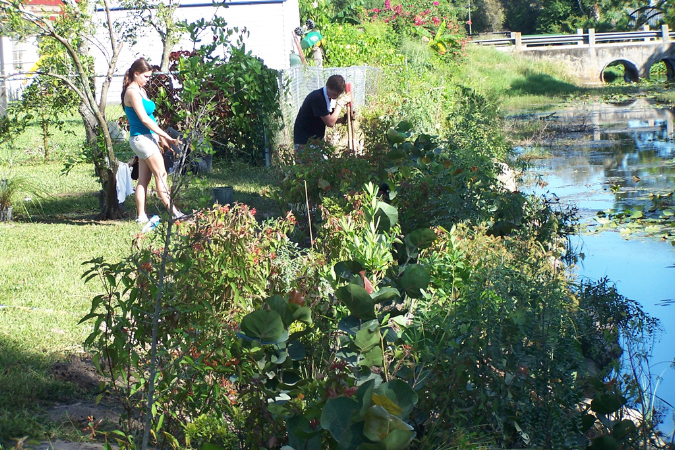 Looking good!
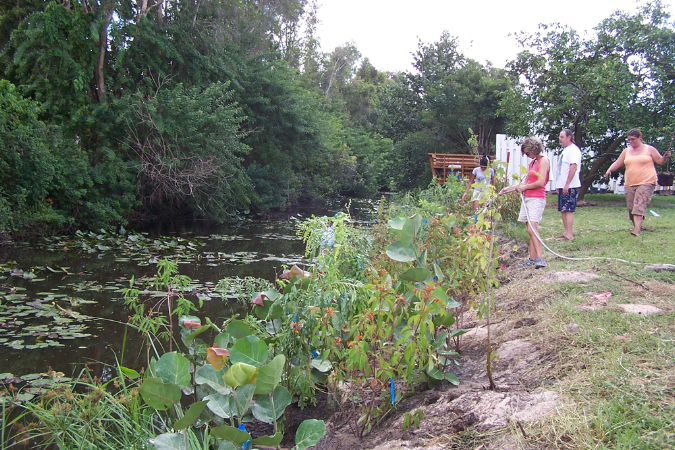 R&R was valuable time
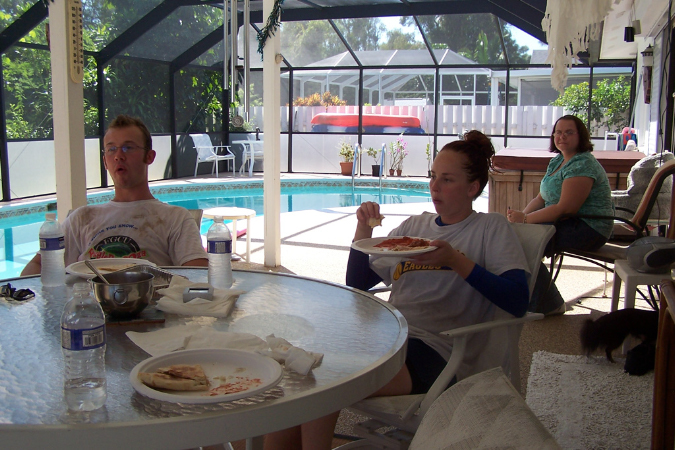 Partner with Laurie Coventry-Payne’s Fall 2009 Colloquium class
How did students feel when first introduced to the project? 
Mixed emotions 
Overwhelmed 
At first it was hard 
It looked pretty ugly 
The old website was very confusing 
Full of weeds 
Intimidated 
Saw tons of work 
I was in shock . . . no way 
Looking forward to doing something difficult, meaningful and adventurous in this class
Personally anxious to get involved with something related to the environment 
At first not sure why we were investing time and labor extracting exotic plants 
I thought the project was ridiculous – why should I PAY to volunteer 
At first I thought it was stupid
What did students feel they accomplished?
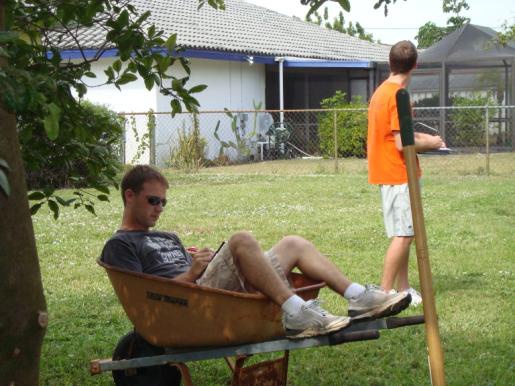 Took out the bad species – put in species that belong 
[Created a] much needed visual aide for promoting the effort 
Native plants and animals regain their homes 
Now a better looking shore 
 We can see a huge difference in the ecosystem 
 Balances the ecosystem 
Create[s] a better environment for locals 
Begins new life 
More native plants 
What we did was only a start 
We were able to see results 
Less pollution
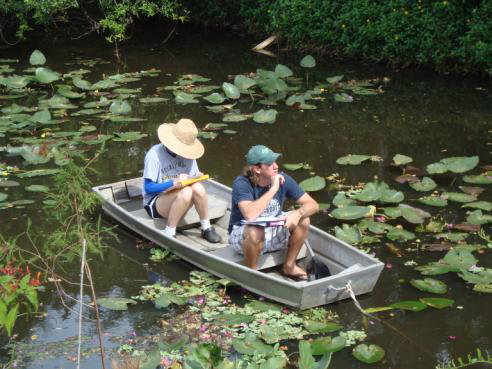 How did students feel after having completed the project?
Exceeded our goal 
What our class did was great! 
Every student should work on a project like this 
Nice to see the before and after 
We really helped make a difference 
Nice to see the fruits of our labor 
Enjoyed building the website 
We were able to see results 
A born-again rejuvenated environment 
Very hard but rewarding 
One of my favorite activities 
 Bonded our class together 
Website unique
How did students feel after having completed the project?
Realized the importance of the project 
Hours of reading and writing translated into action 

Felt good to shovel the dirt, plant the trees and wipe the sweat off my brow 
Personally felt it was pretty cool 
Positive contribution to the environment 
Amazing 
Class prepared me to do the project 
Enjoyed planning and taking out weeds
My hands were all tore up, my back was killing me, could hardly move the next day . . regardless we had fun
Did students feel the work they did is of lasting value?
Small step in a big picture 
 Will continue to serve 
 An example to others 
 Can influence and motivate future work 
 We really made a difference 
 Others will look at the website and want to get involved 
 Made a big difference 
Am experience I will never forget 
Project brought our class together 
We relied on one another 
A wonderful experience 
Saw value in the work we did 
Now a nice looking shore of native plants 
Most rewarding time was this project 
improved the health of the ecosystem
Did students feel the work they did is of lasting value?
Critical for the area 
 Will set an example of working together to achieve a healthier, greener community 
 We made a big difference 
 Hopefully when enough people have heard about [this] it will made a difference in human lives 
 For the people of Mulloch Creek, the Shoreline Restoration will remind them of the hard work one University Colloquium did in the fall of 2009 
 I hope the tree [I planted] spreads its seeds and grows 1000’sand 1000’s more trees along San Carlos Park 
 We returned to see the beauty of our masterpiece . . . it was amazing 
It’s great to see little critters thriving in this area I call mine
What was the impact on students personally?
With one’s own hands improve[d] the environment 
 Felt good to be part of something that benefits the environment 
 Gave me a sense of place 
 Accomplished 
 Made me feel more a part of nature 
 Made me want to invest all my time and energy into preservation of the environment 
 Reinforced what I learned 
 Rewarding 
 Made lifelong friends 
 Never paid attention before, now more aware 
 Influenced me to contribute 
 Improved my sense of place
What was the impact of the project on students personally?
More in touch with the outdoors and nature 
 Made me want to do more 
 Taught me about all the different trees and plants 
 Got to use my art to help people 
 The class gave me the tools to get the job done 
 Solidified my sense of place . . . brought that sense of place into sharper focus 
 Fulfilling

 Somewhere along the way, I found something I hadn’t been asked to use publically in a long time: my mind
Student-created website some testimonials
http://clubs.fgcu.edu/SanCarlosHabitatRestoration/testimonials.html
Jessica Garcia "I really enjoyed watching the butterflies and the simple satisfaction of a cool breeze and icy cold water on a hot day; most importantly though, I enjoyed helping my community. Planting native plants along the Mulloch Creek gave me a sense of accomplishment."
Linsey Kouns "This experience made me feel good about myself. I genuinely felt like I was making a difference in my community."Maggie Jo Rodocker "While working on the project it brought me closer together with both my classmates and environment. It gave me a greater appreciation of the beautiful state of Florida and I encourage anyone to take on a similar venture."
Ron Angerer "Our efforts at Mulloch Creek will live beyond our years and the years of the people who live in that neighborhood, and the lasting impact our work in 2009 will have is truly incredible. This activity was truly a case of “Thinking Globally, Acting Locally.”
STUDENT UNDERSTANDING OF COURSE-BASED SERVICE LEARNING INCREASED OVERALL AFTER UNIVERSITY COLLOQUIUM
STUDENT SELF-REPORTS ON PERSONAL COMMUNITY AWARENESS AND INVOLVEMENT
2012 update
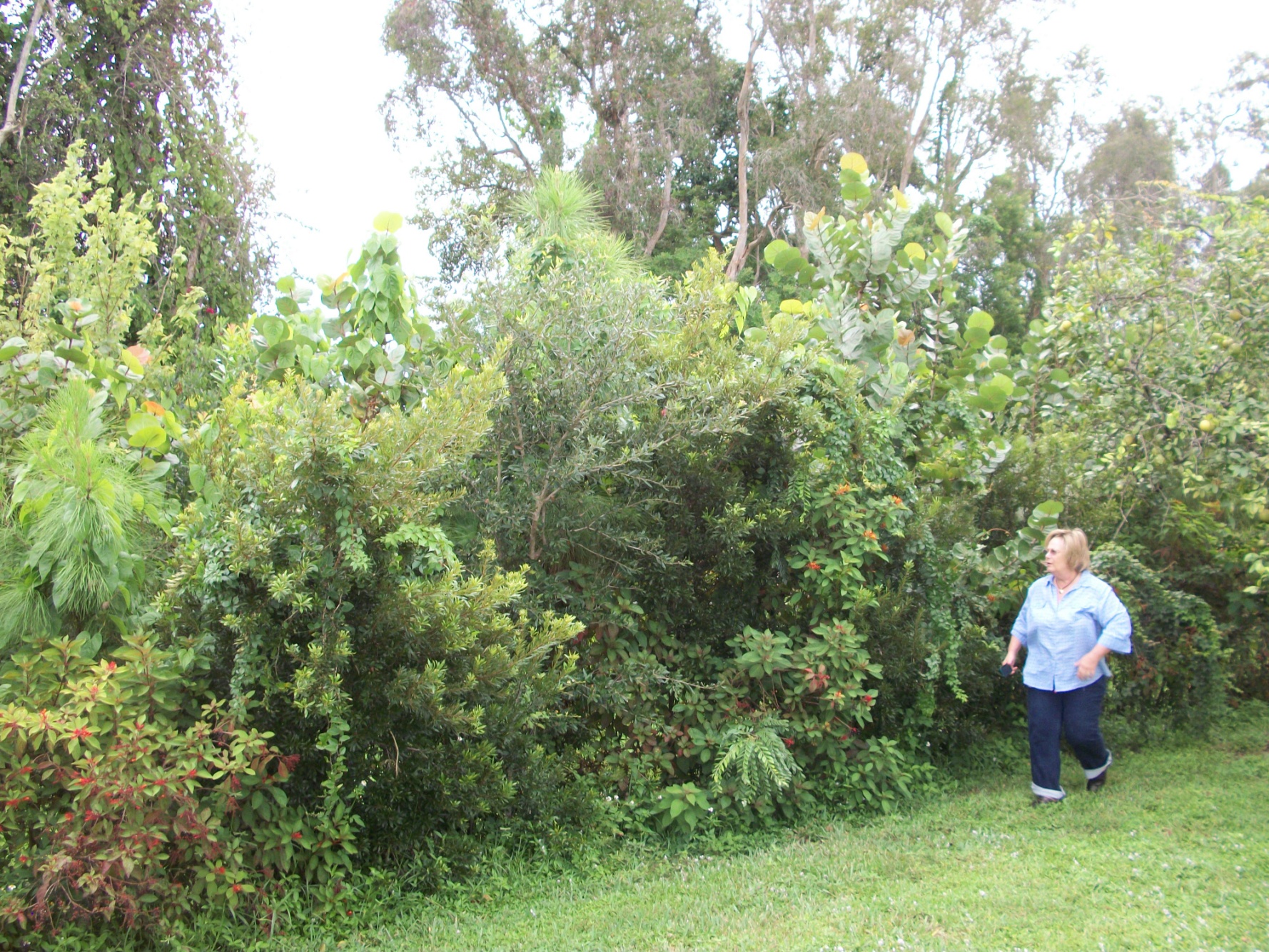 2012 air potatoes war continues
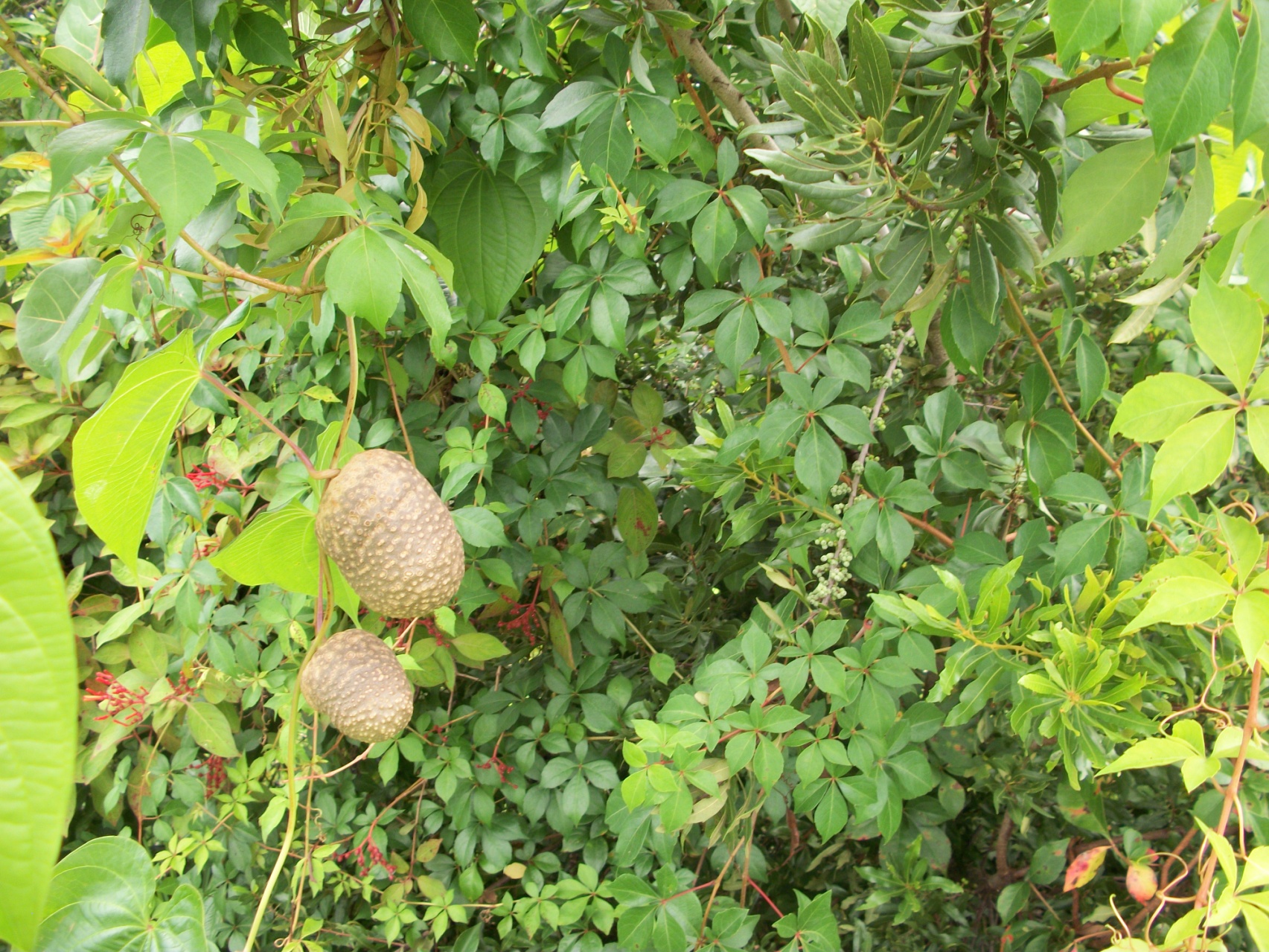 2012 Env. Bio. SWF Maintenance
SENCERIZED walk down the watershed with Professor David Green’s class.



Several groups of 4-5 Freshmen with different partners along the watershed.